Design UpdatePuck and Gun Magnet
February 16, 2016
Magnetized Gun
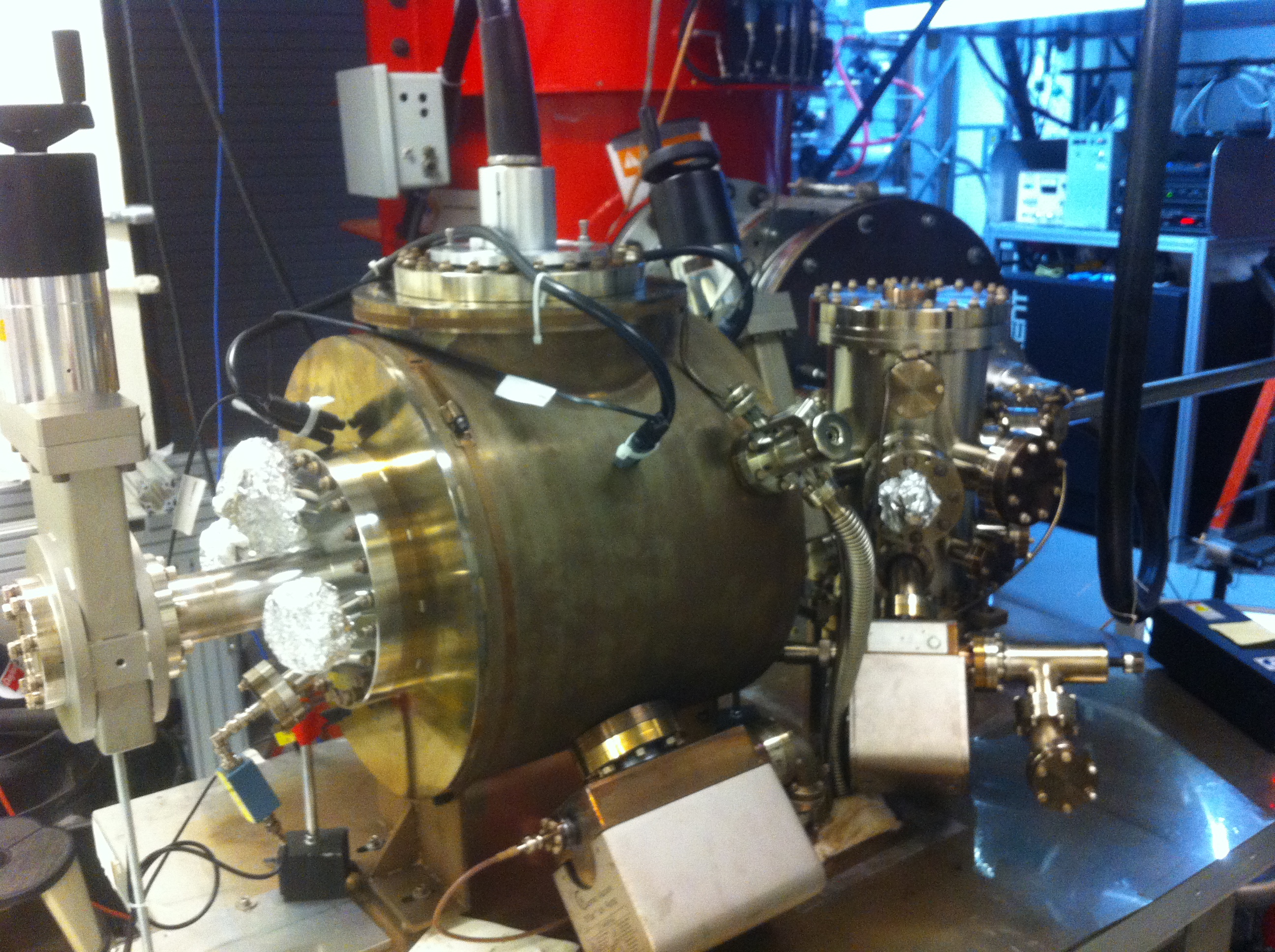 K2CsSb Preparation Chamber
HV Chamber
2
Solenoid + Steel Puck
Cathode-Anode Gap
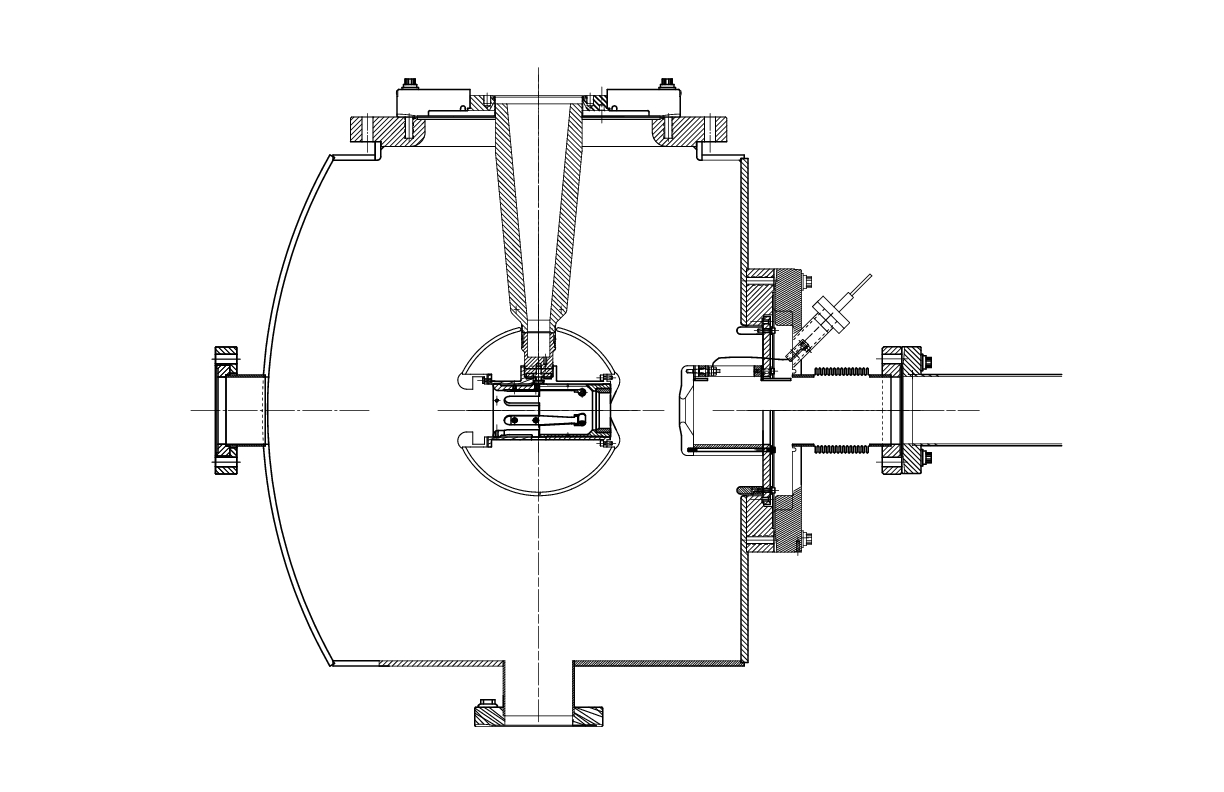 6”
Steel Puck
9.0 cm
12”
18”
10”
Is it possible to replace this 10’’ flange with one that has shorter ports? 
Maybe not.
Moly
6.4 cm
8”
7.5”
0.5”
Gun Table
3
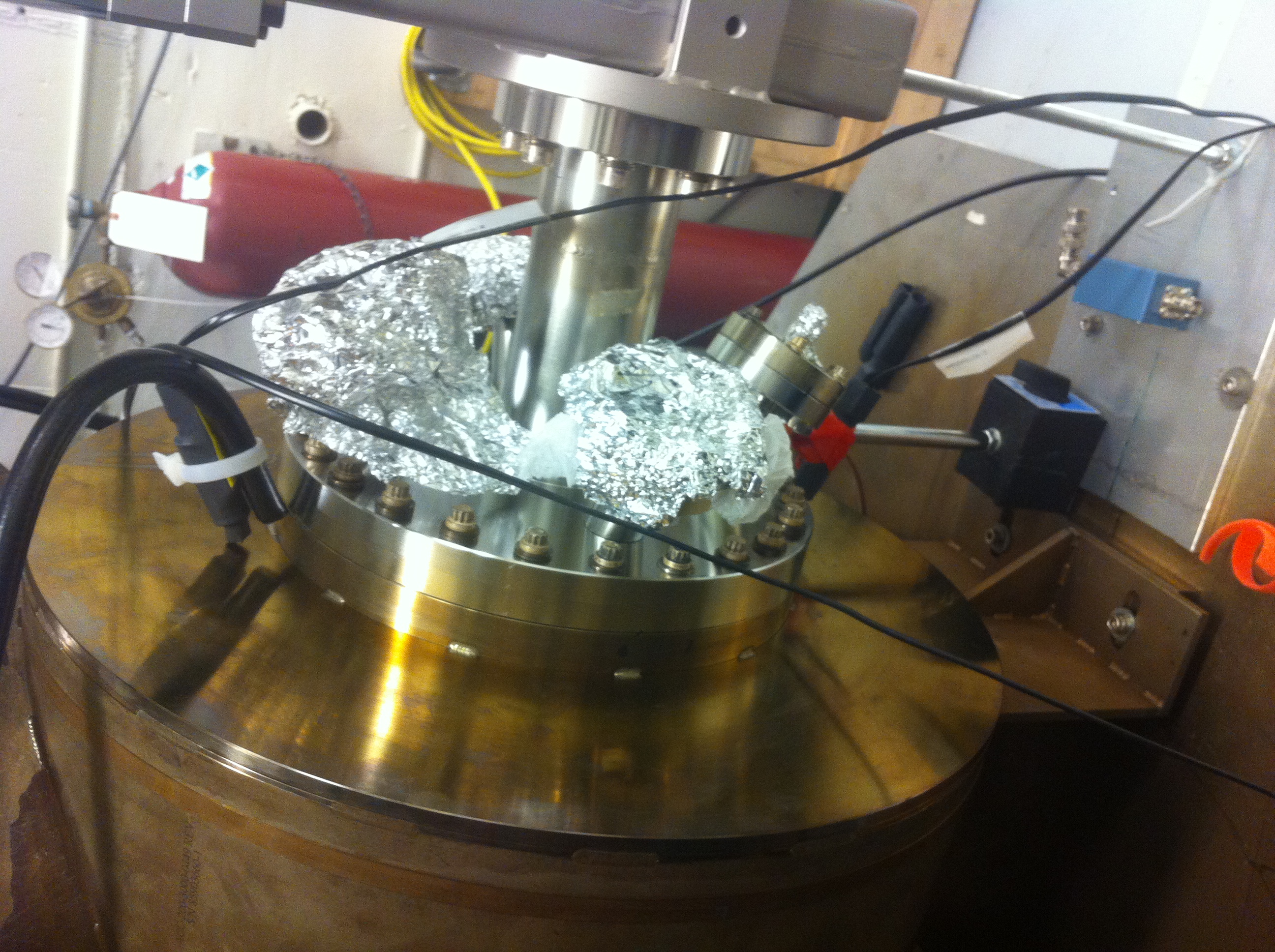 4
Steel Puck
Molybdenum and Steel hybrid puck

Designed to enhance field to 2.0kG at cathode

Use 1010 carbon steel

Re-design new Puck Manipulator End Adapter

Order 4 pucks – map with Solenoid

Heat Treatment:
Un-heated
200˚C (Sb) and 120˚C (K – Cs) growth
550˚C Heat Cleaning then 200˚C and 120˚C
Multiple
5
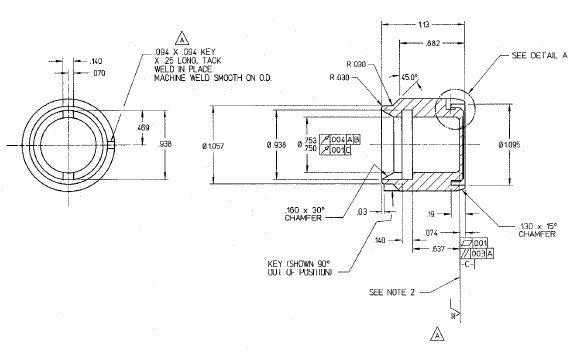 Puck
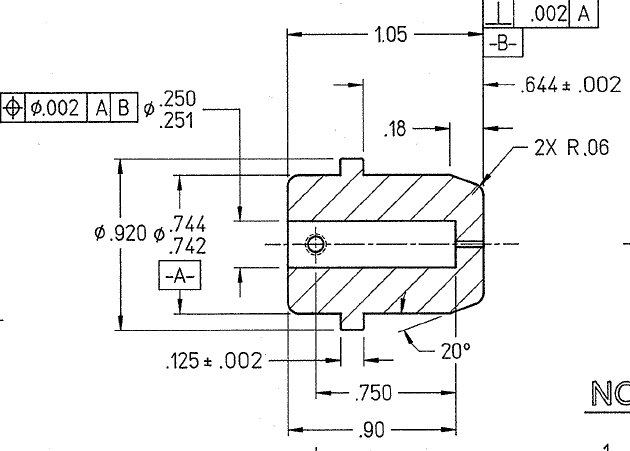 Puck Manipulator End Adapter
6
Design I
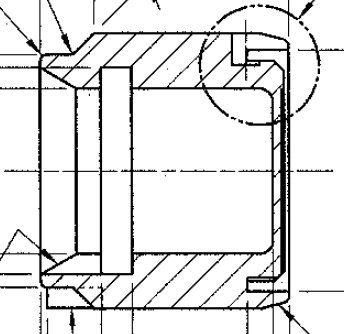 Moly
10 mm
6 mm
Brazed – not screwed
Steel
7
Design II
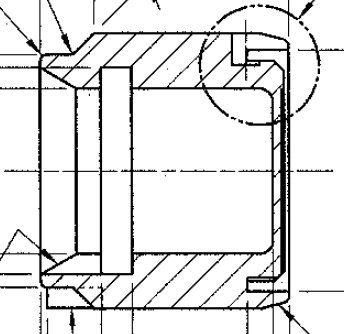 Stainless Steel
2 mm
4 mm
10 mm
2 mm
Steel
8
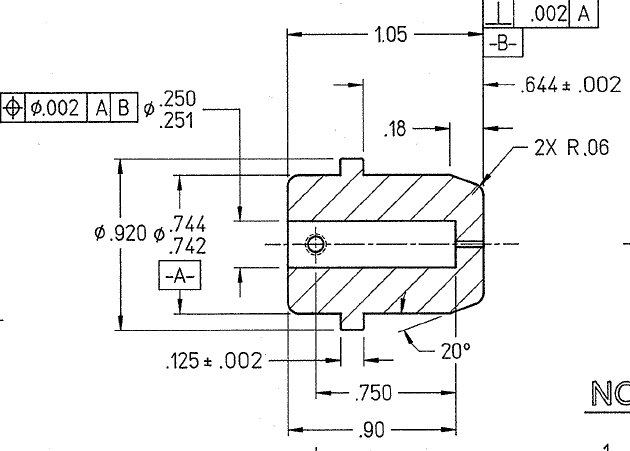 2 mm
Cut this part
9
Power Supply
Use new spare Dogleg power supply (500A, 80V)

We have Arne’s permission

If needed at CEBAF, we can use an old Dogleg 
supply (270A, 50V) to keep going

Need to add polarity switch to be able to degauss
 steel
10
Solenoid
Not bakable – will be mounted on rails. Push downstream out of oven and run LCW through. Move gate valve after beamline solenoid (in place of BPM). Move HV Chamber front foot upstream

Designed to give 1.4kG at cathode without steel puck

No cylindrical shield/return (only a coil)?

Plan to ask companies for design and cost:
Everson Tesla
Buckley Systems

Needs a designer for solenoid mount
11
Solenoid Mount
Allow for small adjustments to center solenoid on beam
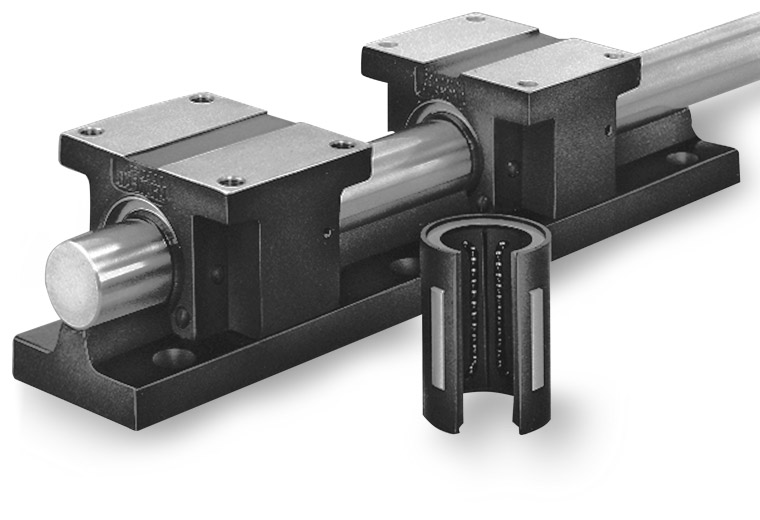 Gun Table
Rails
12
Timeline
Power Supply (new spare Dogleg):
Being built at Magnet Lab: March
Test and add polarity switch: April
Move to GTS: May
Ready: July 1, 2016
All work has to be completed by September 30, 2016.
Solenoid:
 Design: February and March
 Procure: April
 Map (with and w/o puck), check hysteresis and forces: July
Install: August, 2016
13